Figure 1. Prion protein expression does not result in PK resistance at the larval NMJ. (A) IHC staining of third instar ...
Hum Mol Genet, Volume 23, Issue 17, 1 September 2014, Pages 4581–4596, https://doi.org/10.1093/hmg/ddu171
The content of this slide may be subject to copyright: please see the slide notes for details.
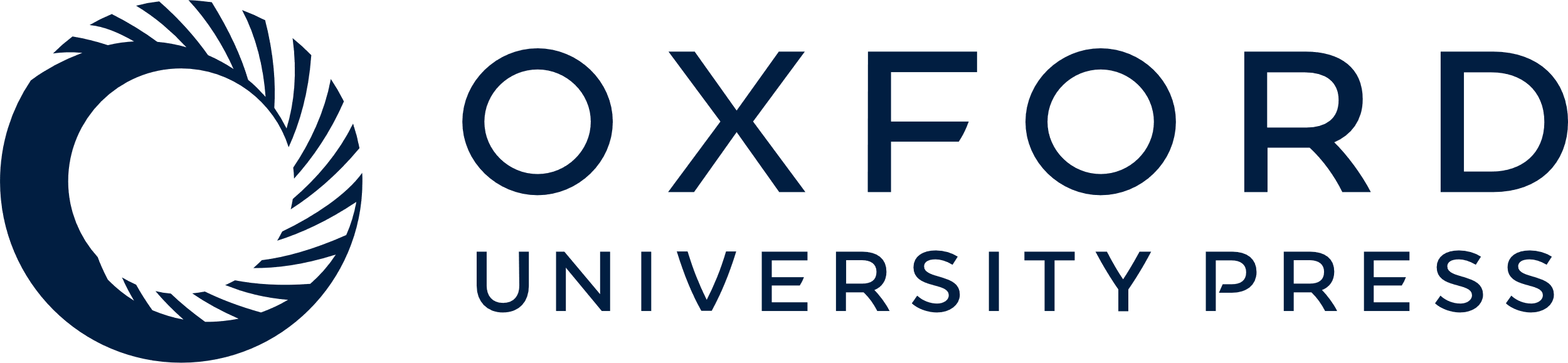 [Speaker Notes: Figure 1. Prion protein expression does not result in PK resistance at the larval NMJ. (A) IHC staining of third instar NMJs show strong prion protein labelling in elav-Gal4/UAS-MoPrP3F4 and elav-Gal4/UAS-MoPrPP101L larvae but no prion expression in respective UAS control NMJs. (B) Protein extracts of Tg-PrP lines (elav-Gal4/UAS-MoPrP3F4 and elav-Gal4/UAS-MoPrPP101L) with appropriate controls (UAS-MoPrP3F4/+ and UAS-MoPrPP101L/+) were probed for PrP (Ab: AH6 anti-PrP) and α-tubulin. Note, PrPC can undergo glycosylation leading to multiple PrP bands (25,98) which are not detectable in larvae. n = 3 animals per lane. (C) Third instar larval extracts from Tg-PrP lines (elav-Gal4/UAS-MoPrP3F4 and elav-Gal4/UAS-MoPrPP101L) treated with a mild PK gradient (0–1 μg/ml) showed no PK resistance. PK completely digested prion protein (∼25 kDa bands) at relatively low concentrations (∼1 μg/ml) and so is α-tubulin being digested. n = 5 larval heads per lane.


Unless provided in the caption above, the following copyright applies to the content of this slide: © The Author 2014. Published by Oxford University Press.This is an Open Access article distributed under the terms of the Creative Commons Attribution License (http://creativecommons.org/licenses/by/4.0/), which permits unrestricted reuse, distribution, and reproduction in any medium, provided the original work is properly cited.]